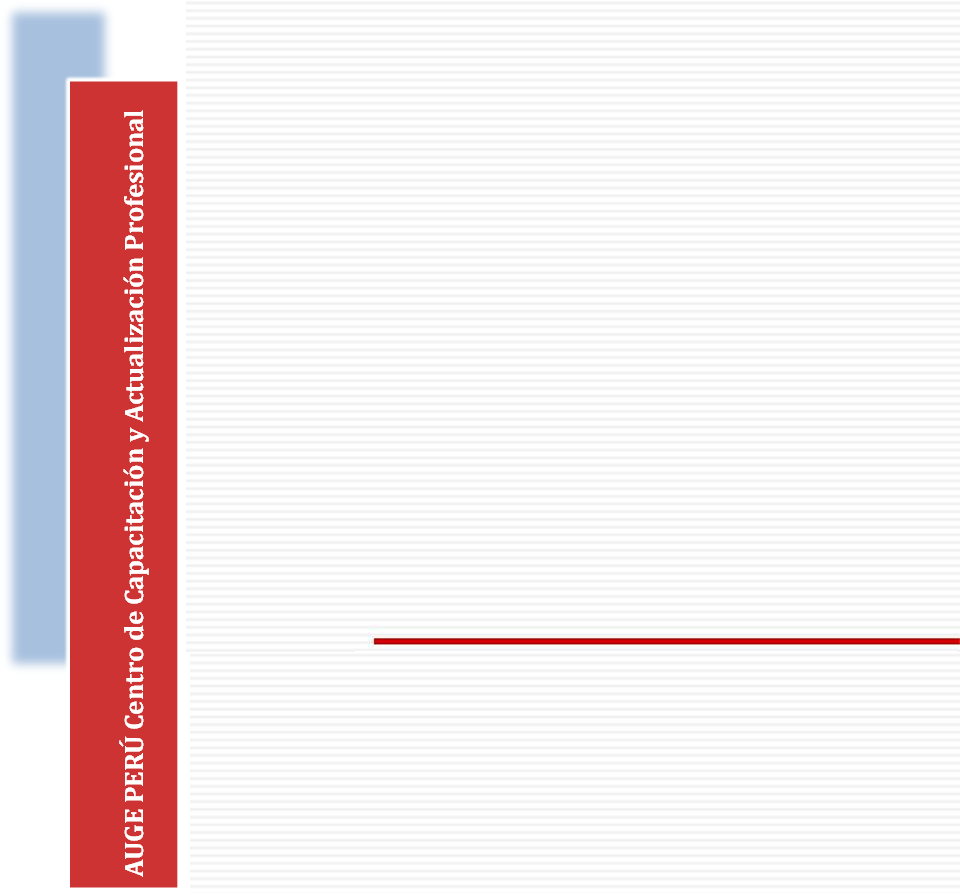 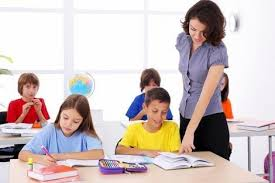 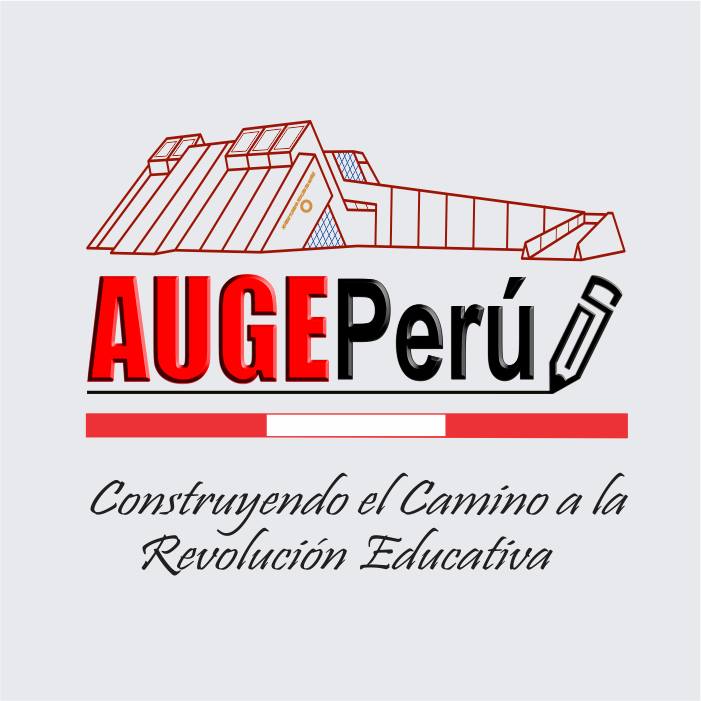 VIDEOCONFERENCIA 
CAPACITACIÓN PARA EL EXAMEN DE NOMBRAMIENTO 2015
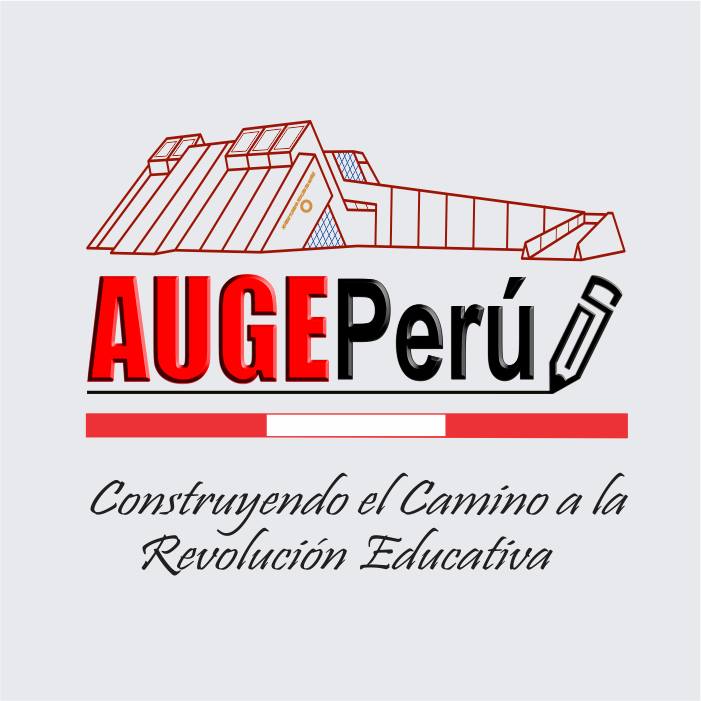 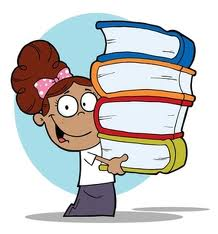 I.- DECODIFICACIÓN DE TEXTOS

TEXTO N°01

Es increíble el efecto que producen las cosas que decimos. La mayoría de las veces no nos damos cuenta de lo que decimos y mucho menos de las consecuencias.

Las palabras son un reflejo de nuestros pensamientos y sentimientos. Lo primero que nos ocurre es tener un pensamiento que puede ser bueno o malo, luego, si no cortamos ese pensamiento, se puede transformar en palabras y posteriormente en acciones. Por eso es importante inclusive revisar nuestros pensamientos porque allí comienza todo.

Muchas veces lastimamos, ofendemos o enredamos las cosas sólo con lo que decimos o dejamos de decir, por eso tenemos que pensar antes de hablar. Una vez alguien dijo: “Dios nos dio dos oídos y una sola boca, usémosla en esa misma proporción”, es decir escuchemos más y hablemos menos.
Tratemos de construir al hablar y no destruir. Una recomendación que les doy es que confirmen si la otra persona está entendiendo exactamente lo que Ud. quiere decir. Muchas veces preguntamos: ¿entendiste? Y la otra persona responde: sí, eso no es suficiente, preguntémosle qué entendió y verifiquemos si es o no lo que queríamos decir, de esta manera se ahorra uno muchos malos entendidos. La comunicación no es nada fácil, por lo general hablamos muy rápido y nos tomamos el tiempo para aclarar muchas cosas.

Las palabras encierran un poder que desconocemos pero que cada día se comprueba más y más, trabajan sobre nuestro cerebro constantemente enviándole información. Esta información genera en nosotros sentimientos, actitudes, pensamientos, etc. Si hablamos cosas positivas, es mayor la probabilidad de que sucedan cosas buenas, si hablamos cosas negativas, pues eso será lo que recibamos.
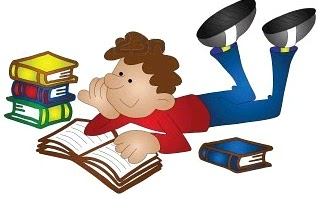 1. El tema central del texto es:

El poder de las palabras
Los efectos de las palabras positivas
Uso de las palabras
La comunicación humana
Dilemas de la comunicación
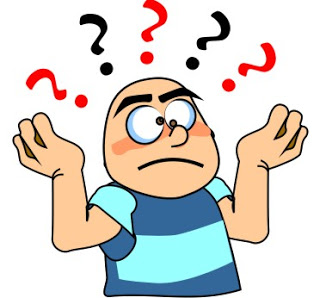 2. Una idea no es compatible con el texto:

A veces  no medimos las consecuencias de nuestras palabras

Las palabras varían de acuerdo al contexto del hablante

Se debe pensar antes de hablar 

Mediante las palabras demostramos nuestra forma de sentir

Decir cosas positivas da como resultado hechos positivos
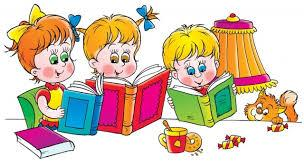 3. De acuerdo al texto, es correcto:

Siempre nos damos cuenta de las consecuencias de lo que decimos

Las palabras  positivas producen hechos negativos

Las palabras positivas producen hechos negativos

Debemos tomar en consideración de la variedad dialectal antes de hablar

Cuando uno habla debe verificar que el interlocutor comprensa
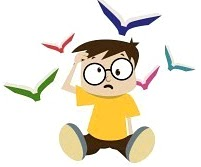 4. El significado de la palabra subrayada es:

a) valor		b) fuerza	c) mando
d) gobierno		e) autoridad
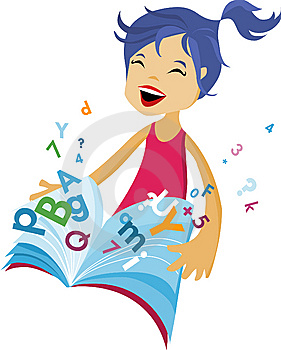 TEXTO Nº 02

La emoción no sólo ocasiona perturbaciones síquicas y biológicas pasajeras, sino que puede tener graves consecuencias en ambos aspectos del ser humano.

En lo orgánico puede ocasionar una serie de trastornos como por ejemplo: dolores musculares, vértigos, jaquecas, fatiga, etc.; y otros más graves tales como: colitis, úlceras al estómago, hipertensión, oclusión coronaria, etc.

Las consecuencias son más graves aun, cuando el sujeto reprime la emoción, pues la energía emocional “enterrada” se desvía hacia los órganos internos y ocasiona dolencias. Por otra parte repercute en lo psíquico, al actuar desde las profundidades de la extraconciencia para actualizarse disfrazada en la conciencia. Entonces se manifiesta como: insomnios, llanto inmotivado, malhumor, irritabilidad, falta de concentración, fobias o rechazo a ciertas cosas, etc.”
¿Cuál es el tema del texto?

Perturbaciones psíquicas
La emoción
Perturbaciones biológicas
Trastornos orgánicos
Represión de las emociones
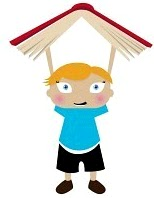 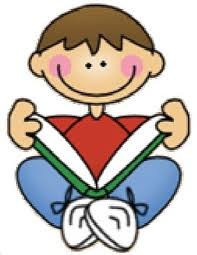 2. Podemos deducir que si alguien tiene ailurofobia:

El hombre no debe emocionarse por los problemas cotidianos.

Orgánicamente el hombre puede sufrir de insomnios e irritabilidad.

Las emociones solo provocan modificaciones psíquicas. 

El hombre debe aprender a controlar su energía emocional.

Las emociones pueden conmocionar nuestro ser psicobiológico.
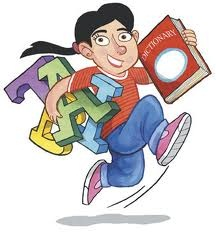 3. Marca lo incorrecto con respecto al tema:

Las emociones reprimidas ocasionan dolencias físicas.

Las emociones pueden ocasionar graves perturbaciones psíquicas y orgánicas.

Lo que tengo en la conciencia se manifiesta en la extraconciencia.

IV.	Una emoción, psíquicamente, puede manifestarse a través de fatiga, hipertensión y vértigos.
 
Es correcto:

a) III y IV	b) III	c) IV	d) I y III	e) II y III
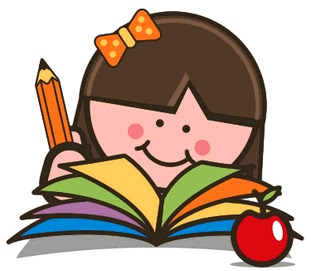 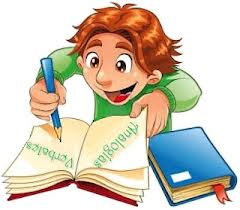 TEXTO Nº 03

A lo largo de nuestra vida adquirimos conocimientos; en parte los conseguimos en la escuela; conocimientos referidos a cursos (Física, Literatura), vitales (cómo relacionarnos con otras personas, cómo hacer amigos), instrumentales (leer, escribir) e intelectuales (aprendizaje de estrategias cognoscitivas, desarrollo del pensamiento deductivo - inductivo).

El conocimiento, de acuerdo con J. Hessen en su libro “Teoría del conocimiento”, es el acto de conciencia por el cual el sujeto captura las propiedades del objeto. Cuando tú te das cuenta que estás triste. Tú (sujeto) capturas una propiedad de tu actividad psíquica (objeto). El niño que aprende a leer (sujeto) captura varias de las propiedades de la escritura (objeto): forma de las letras, vocales, consonantes; su pronunciación, forma en que se unen para formar palabras, oraciones, etc.
La captura de esas propiedades se hace a través de los conceptos. Cuando tú dices: “Si A es mayor que B, si B es mayor que C, entonces A es mayor que C. En este conocimiento (“A es mayor que C”) hay varios conceptos: mayor, menor, mayor que, menor que. Cuando escuchas una clase y tratas de captar lo esencial de lo expuesto, lo haces a través de conceptos. Cuando captas las características de la manzana, éstas se expresan por conceptos. Cuando dices “el todo es mayor que las partes”, estás recurriendo a conceptos: mayor, menor, inclusivo, totalidad.
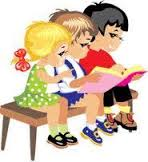 Para el constructivismo, los conceptos son fruto de la convergencia de la experiencia (empirismo) y la reflexión (racionalismo). Tú conoces el concepto “espacio”. Ese concepto se fue formando desde que tú naciste, a través del movimiento de tus manos, tus pies, al moverte de un lado al otro (experiencia); luego, en algún momento de tu desarrollo, lo entendiste (reflexión) y más tarde fuiste capaz de verbalizarlo.
Si los conceptos se forman a través de la actividad y reflexión, y permiten acceder al conocimiento, entonces la mejor manera de hacer una clase es aquella que incluye la actividad y la reflexión.
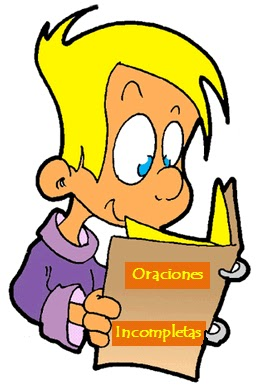 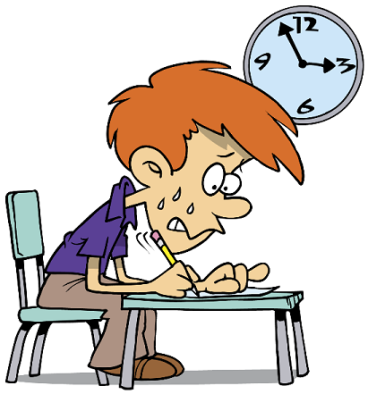 La frase que resume el texto leído es:

La escuela y los conocimientos.
	
b) El conocimiento	

c) Conceptualización y conocimiento

d) La actividad y la reflexión
		
e) La nueva educación
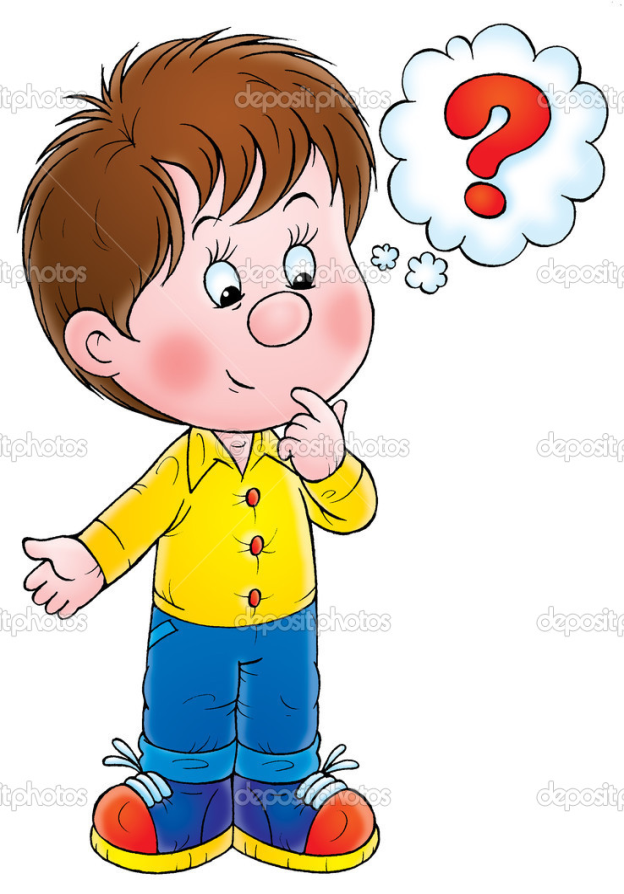 2. La temática del texto gira en torno a:

La conceptualización como instrumento para lograr el conocimiento.

b) La adquisición de los conocimientos.

c) Saber cómo adquirir conocimientos.

d) Los conceptos o definiciones que poseen los objetos.

e) La reflexión y el empirismo.
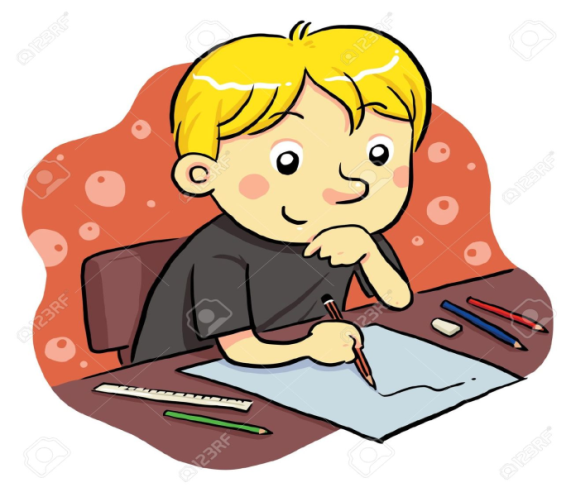 3. En conclusión:

en la vida adquirimos conocimientos.	

b) siempre recurrimos a conceptos.
	
c) el constructivismo valora la reflexión.	

d) al conceptualizar accedemos al conocimiento.

e) conocer es valorar la conceptualización.
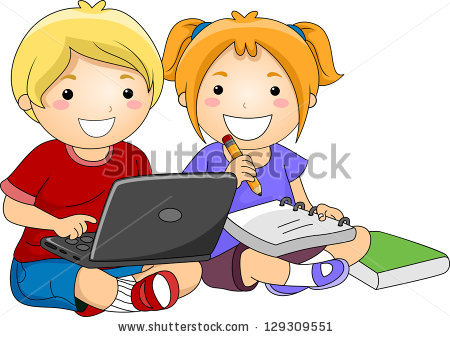 4. Es una idea incompatible con el texto:

Concepto: actividad – reflexión
		
b) Todo concepto es verbalizado

c) Los conocimientos los adquirimos en la escuela.

d) El concepto aprehende propiedades.

e) El constructivismo aporta un nuevo método a la educación.
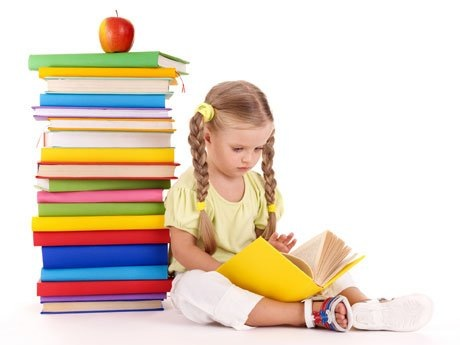 5. El ejemplo matemático, dado en el tercer párrafo, se refiere a:

la propiedad conmutativa.	

b) la teoría de conjuntos.	
	
c) una operación simple.

d) una cuestión algebraica.
	
e) la propiedad transitiva.
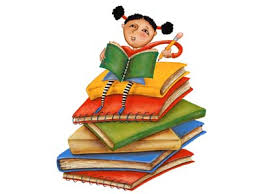 TEXTO NRO 04

La aptitud para iniciar el aprendizaje de la lectura se caracteriza por una madurez suficiente –mental, física y emotiva- , experiencias apropiadas y un vocabulario idóneo, todo lo cual permite al niño reconocer las palabras en letras de imprenta, pronunciarlas con corrección y asignarles un significado.

La primera fase consiste en leer, pero entendiendo ciertos materiales impresos como los que figuran en las cartillas o en tarjetas con dos o tres renglones. Nótese que esto se refiere a la lectura para principiantes, que corresponde por lo común a los comienzos del primer grado. Conseguir que los alumnos sepan leer una selección particular o un libro supone una tarea importante no solo en el ámbito de la escuela primaria sino también de la secundaria. En cualquier grado un alumno puede reclamar ayuda para entender el significado de un párrafo, cuando el maestro procura que domine la estructura de oraciones complejas y los modismos capte los conceptos que exige una interpretación adecuada y comprenda los motivos que llevaron a su autor a escribirlo.
Cuando prepara a sus discípulos para la lectura, el docente necesita evaluar sus características en cuanto a la madurez y experiencia y organizar las actividades de aprendizaje de tal modo que, a través de ellas, la mayoría logre captar el significado exacto de palabras, elaborar un vocabulario oral adecuado, desarrollar las capacidades básicas de un buen oyente, adquirir la discriminación auditiva y perfeccionar la discriminación visual.
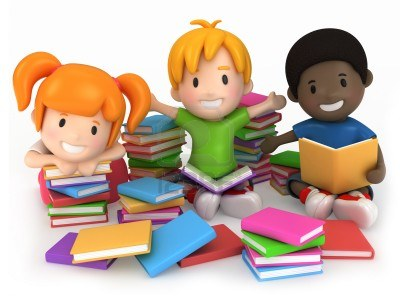 La idea central del texto es:

a)Capacidad humana para la lectura	

b)Madurez y experiencia en la lectura

c)Criterios para la enseñanza de la lectura	

d)Lectura y aprendizaje de los contenidos

e)Selección de materiales para la lectura
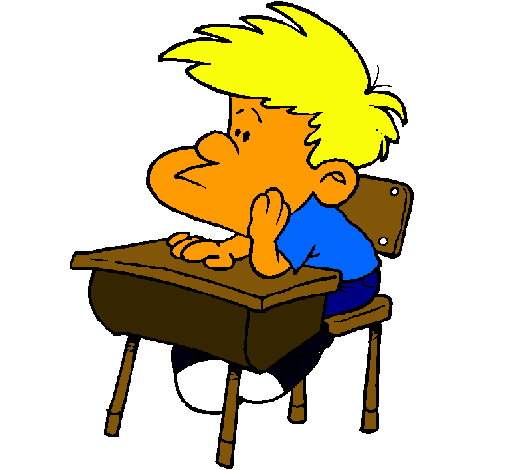 2. A partir de la labor que desempeña, se deduce que es deber de todo maestro:

a)perfeccionar la discriminación visual de sus alumnos

b)prepararse y ser un lector experimentado

c)complementar el trabajo de los padres de familia
	
d)conocer las técnicas para aprender palabras

e)estudiar la carrera profesional de Psicología
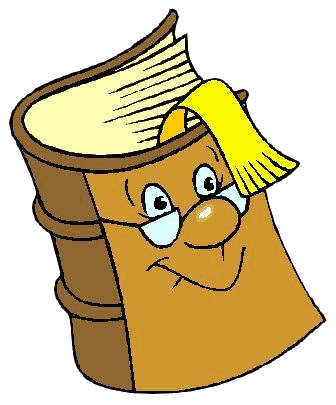 3. ¿Qué información es incompatible con el texto?

a)La enseñanza de la lectura exige gran preparación    
     
b)La psicología y la pedagogía se complementan

c)Todo niño desarrolla por igual su experiencia lectora  

d)La clave de la lectura es poseer un buen vocabulario

e)El maestro debe orientar el aprendizaje de la lectura
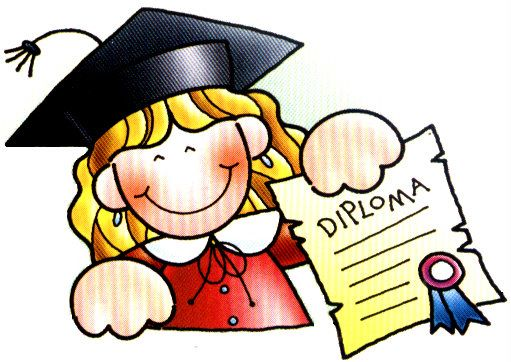